Impedance and HOM Heating in IR region of MDI for CEPC
Liu Yu dong, Wang Na, Wang Hai Jing, Bai Sha, Wang Dou
outline
Beam parameters in CDR and high luminosity  Z (2T) for CEPC
Structure and Layout of the vacuum chamber in IR 
Impedance results and power deposition for different IR pipe model
Summary
CEPC  CDR Parameters
CEPC high luminosity  Z (2T)
Structure and Layout of IR pipe
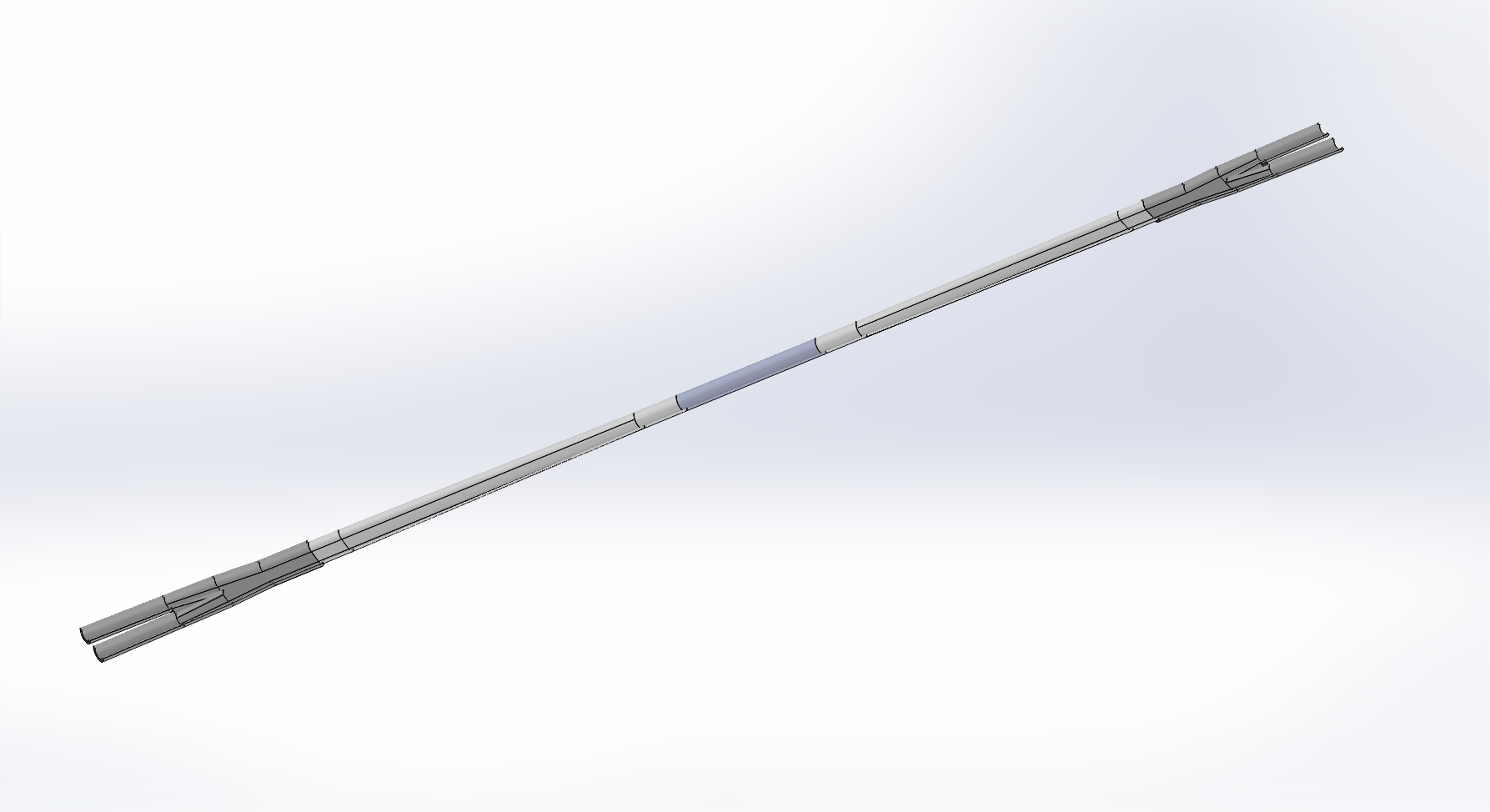 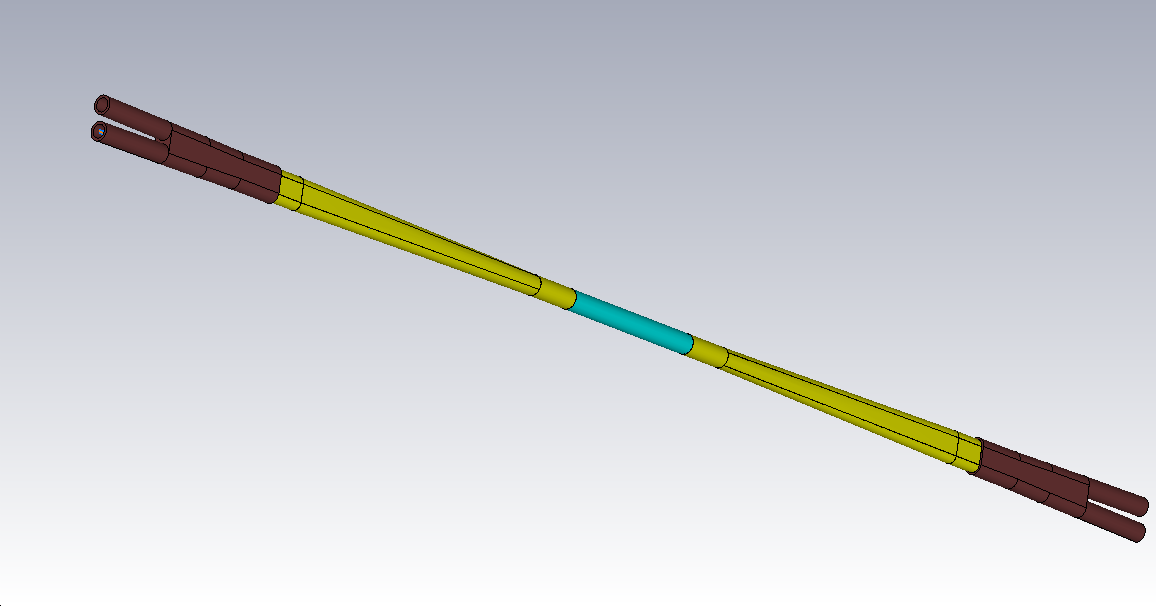 Total length:2220mm
Be pipe
Al: Transition pipe
Cu: 360mm
Cu: Y-shape crotch
SQ Pipe
Al: 625mm
Be: 250mm
Model 0
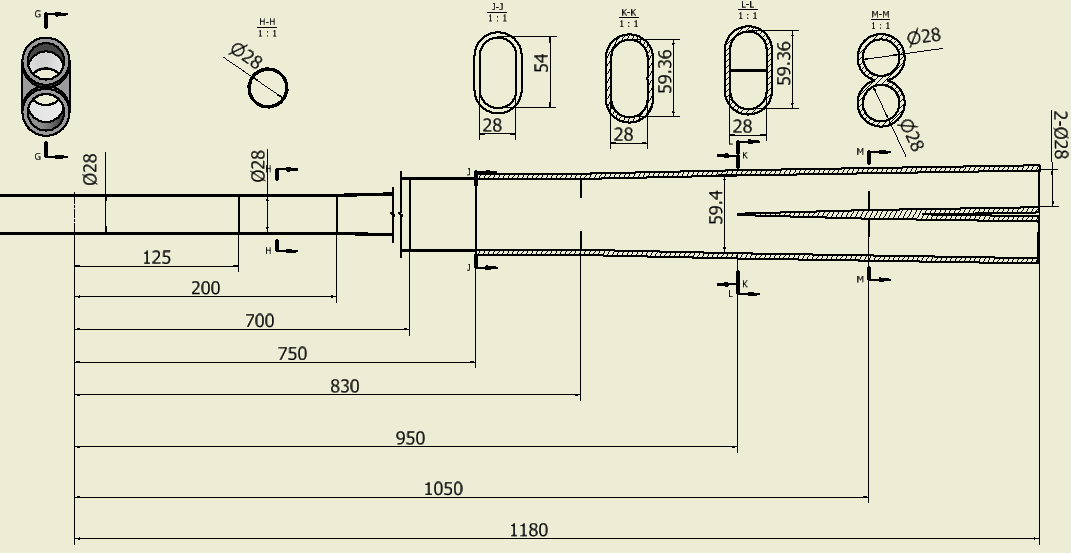 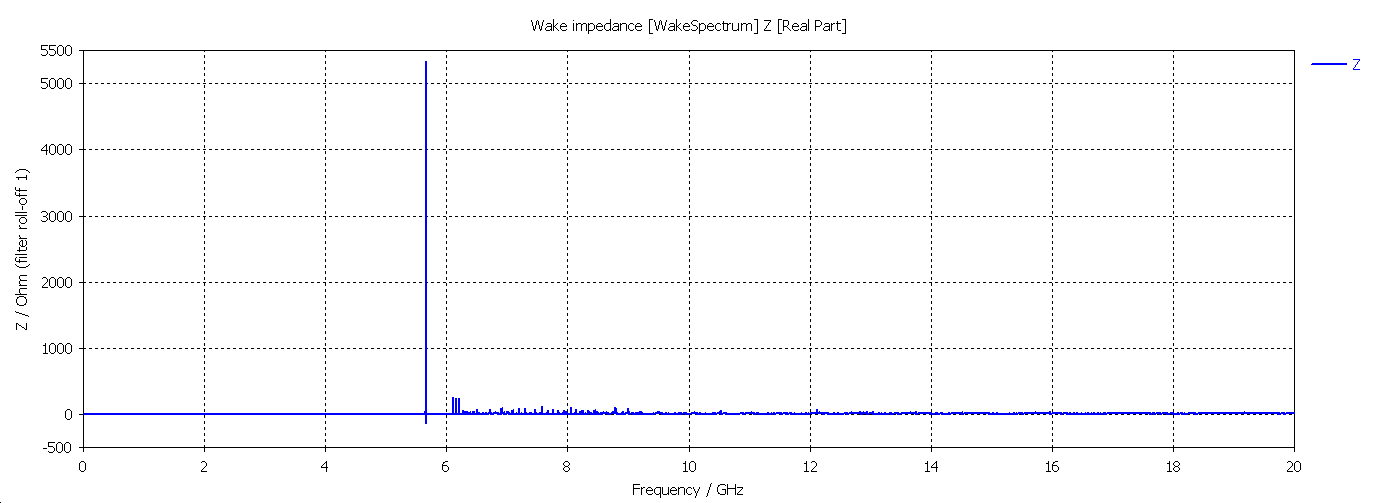 Cut off Frequency of SCQ Pipe(φ28mm): 8.195 GHz
Cut off Frequency of Be pipe  (φ28mm):  8.195 GHz
5.6632 GHz
σz=5mm:  Two beam in the IR
Loss factor Trap in IR@k_trap:0.0504 v/pc
Ptrap: H/W/Z: 42.0w/170.4w/595.2w
Pprop: H/W/Z: 26.8w/108.6w/379.4w
Model 1
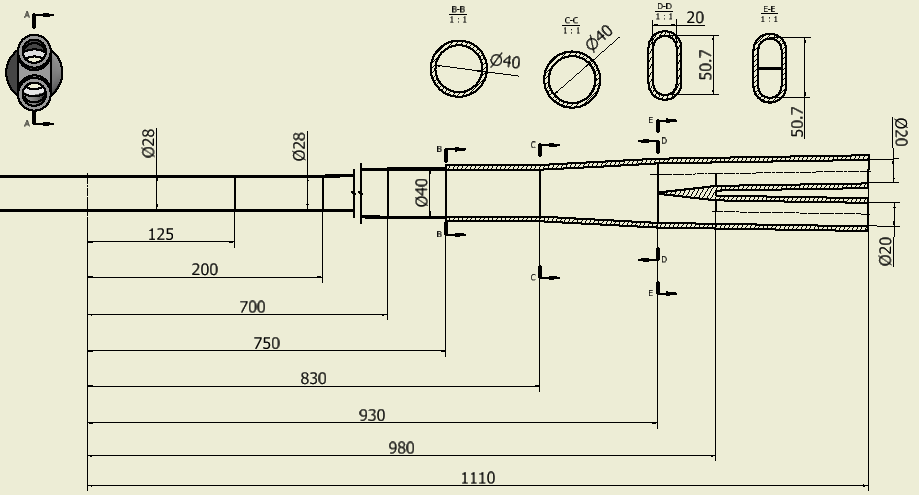 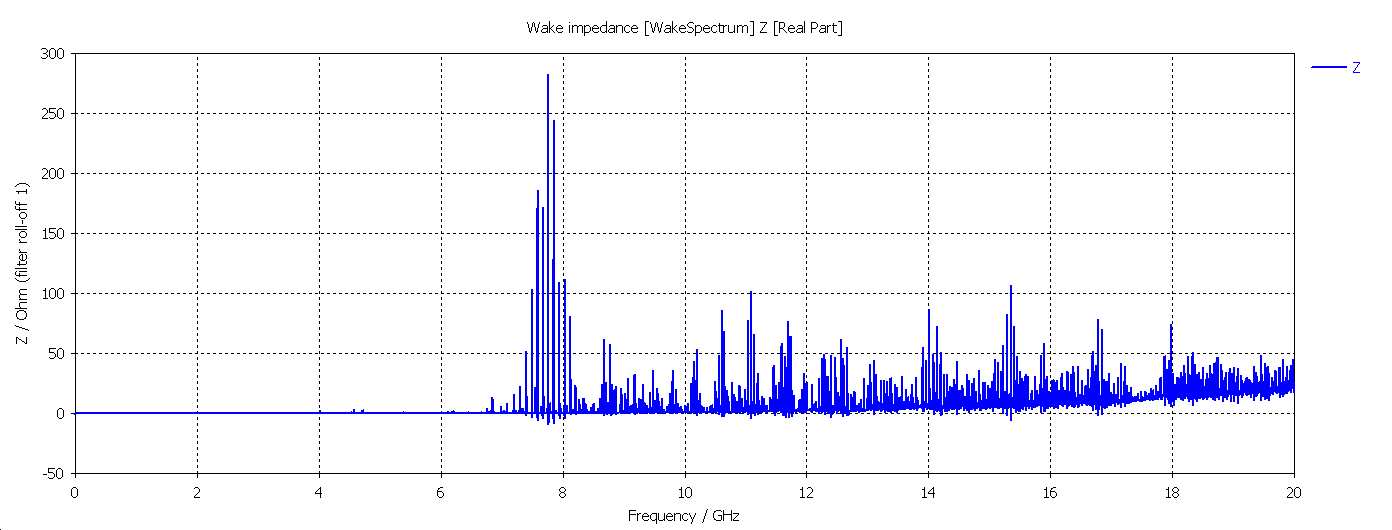 Cut off Frequency of SCQ Pipe(φ20mm): 11.474 GHz
Cut off Frequency of Be pipe  (φ28mm):  8.195 GHz
7.763GHz
σz=5mm: Two beam in the IR
Loss factor Trap in IR @k_trap: 0.0148v/pc
Ptrap: H/W/Z: 12.3w/49.8w/174.2w
Pprop: H/W/Z: 10.2w/41.6w/145.5w
Model 2
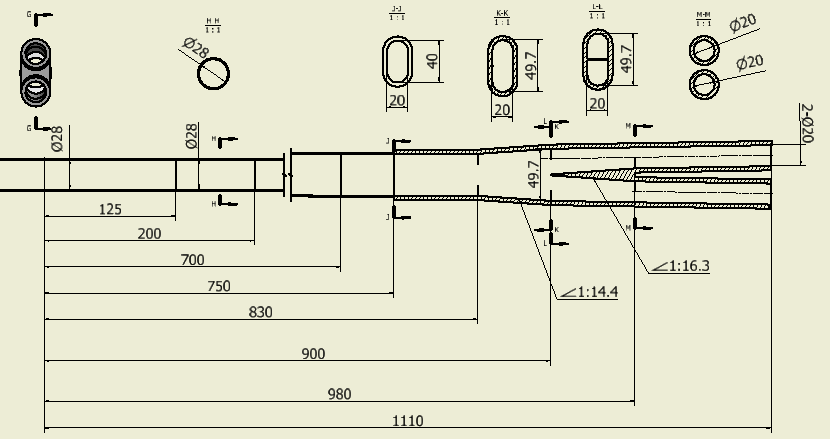 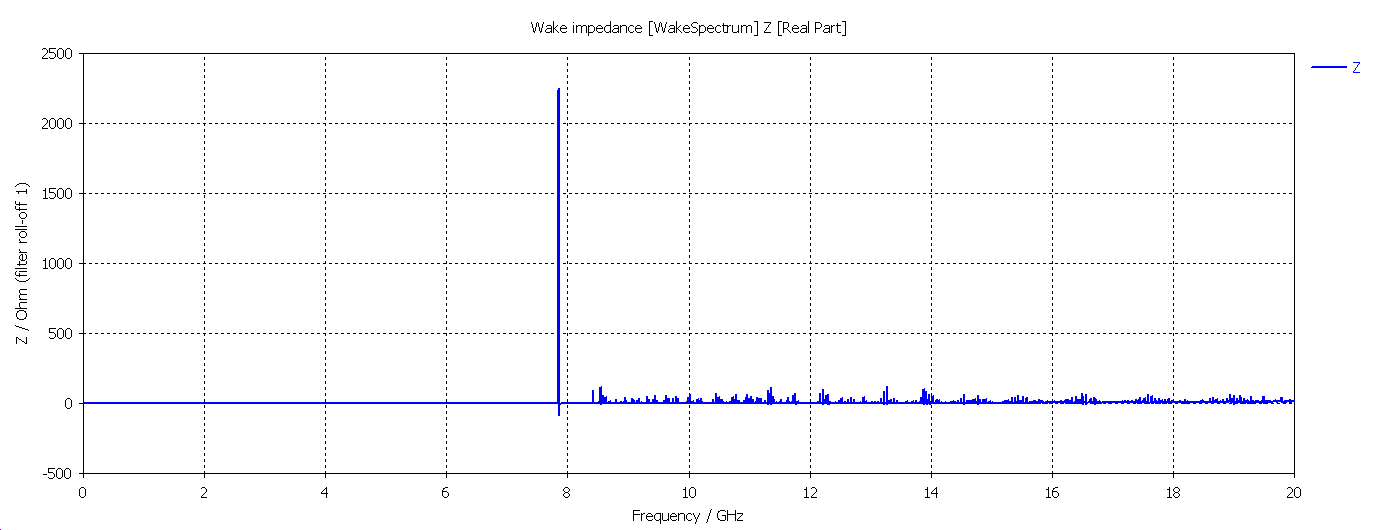 Cut off Frequency of SCQ Pipe(φ20mm): 11.474 GHz
Cut off Frequency of Be pipe  (φ28mm):  8.195 GHz
7.853GHz
σz=5mm: Two beam in the IR
Loss factor Trap in IR @k_trap: 0.018v/pc
Ptrap: H/W/Z: 15.0w/60.7w/212.3w
Pprop: H/W/Z: 7.1w/28.9w/101.2w
Model 3
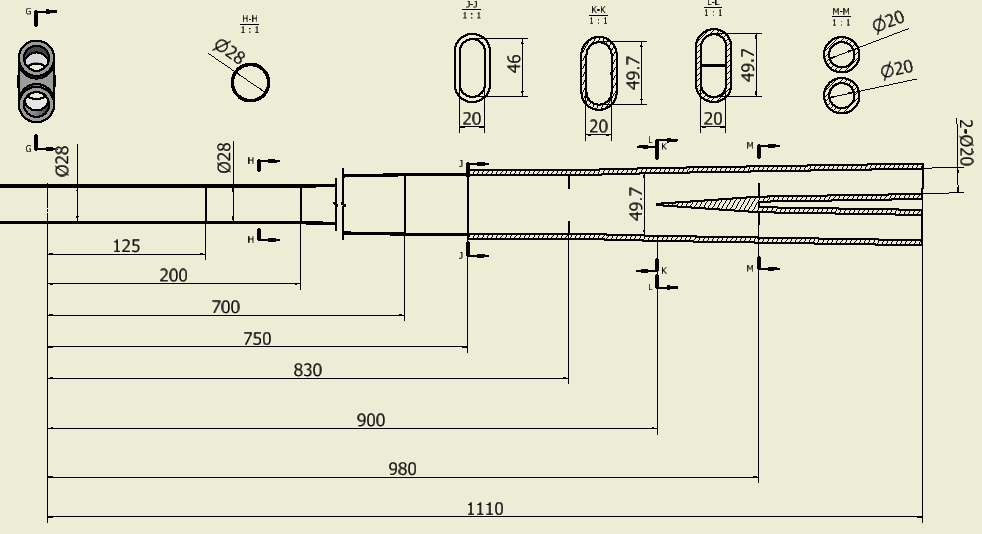 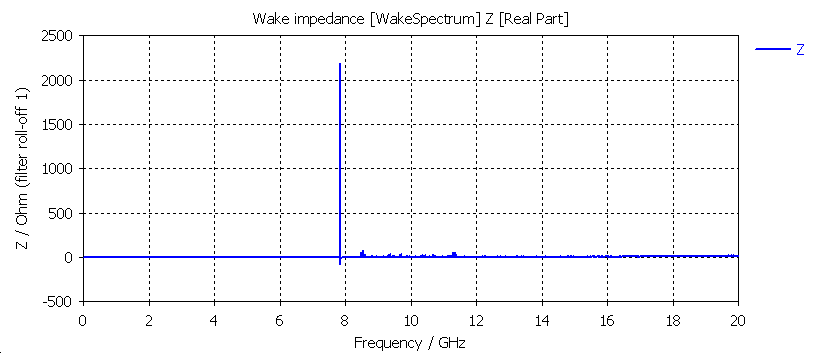 Cut off Frequency of SCQ Pipe(φ20mm): 11.474 GHz
Cut off Frequency of Be pipe  (φ28mm):  8.195 GHz
7.847GHz
σz=5mm: Two beam in the IR
Loss factor Trap in IR @k_trap: 0.017v/pc
Ptrap: H/W/Z: 14.2w/57.5w/201.1w
Pprop: H/W/Z: 6.2w/25w/87.3w
Model 4
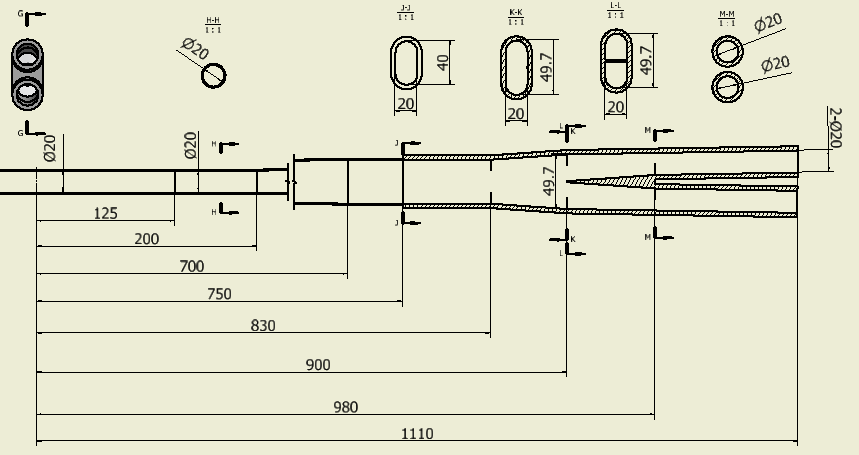 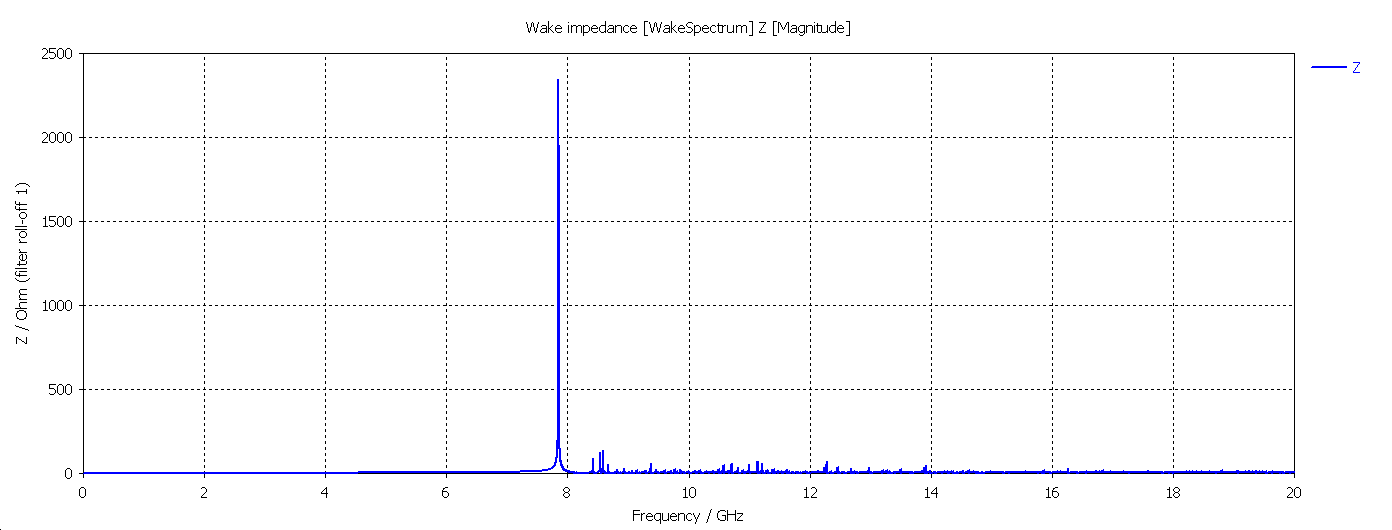 Cut off Frequency of SCQ Pipe(φ20mm): 11.474 GHz
Cut off Frequency of Be pipe  (φ20mm):  11.474 GHz
7.851GHz
σz=5mm: Two beam in the IR
Loss factor Trap in IR @k_trap: 0.0174v/pc
Ptrap: H/W/Z: 14.5w/58.9w/205.9w
Pprop: H/W/Z: 5.19w/21.0w/73.4w
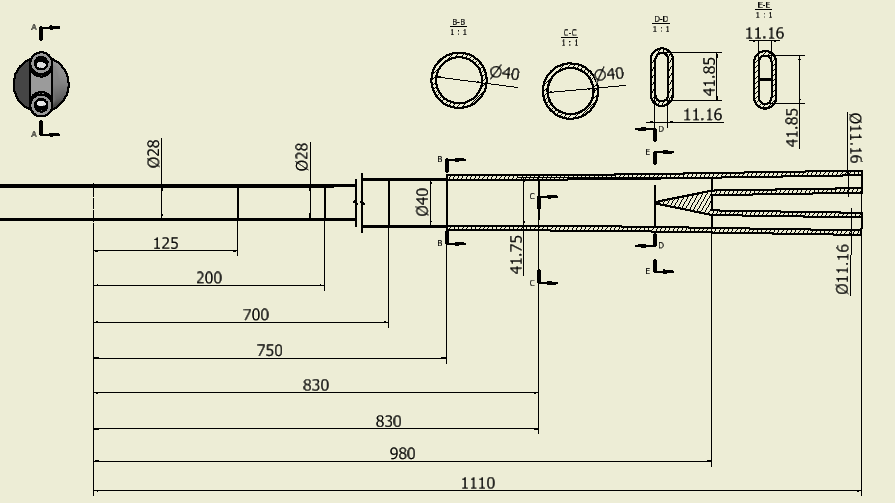 Model 5
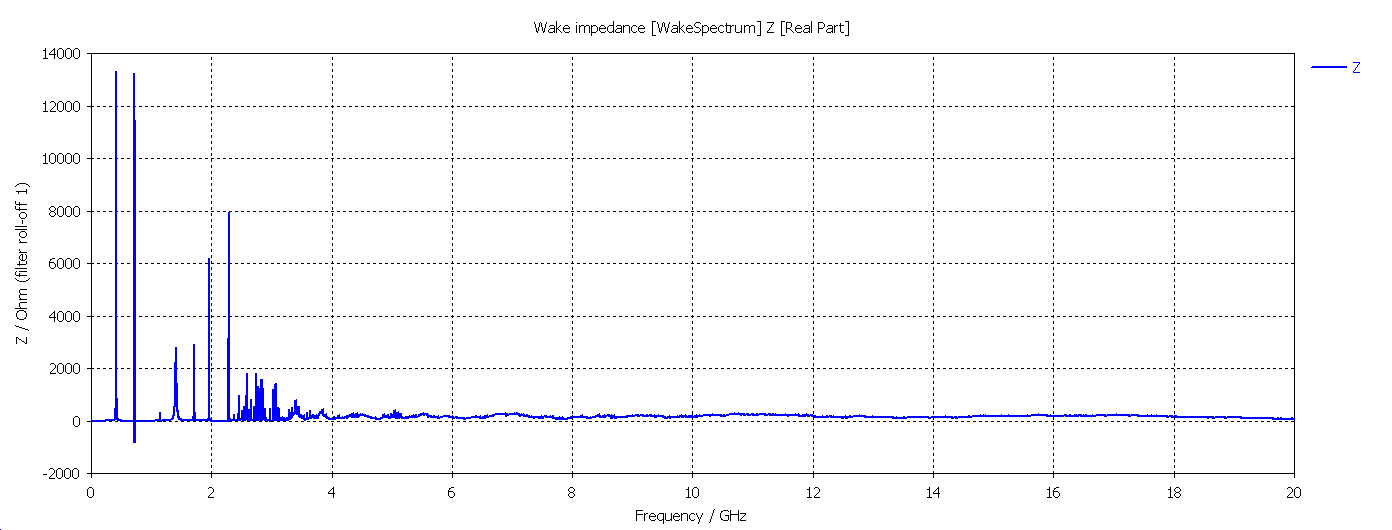 Cut off Frequency of SCQ Pipe(φ11.160m): 20.5GHz
All mode traped in the IR pipe
Impedance from this big cavity
σz=5mm: Two beam in the IR
Loss factor Trap in IR @k_trap: 2.703v/pc
Ptrap: H/W/Z: 2.2kw/9.1kw/31.9kw
Summary on HOM heating Power for IR （CDR beam parameters）
Model 3: Power deposition in different region of IR 
(Z &CDR parameters &σz@5mm&material@PEC)
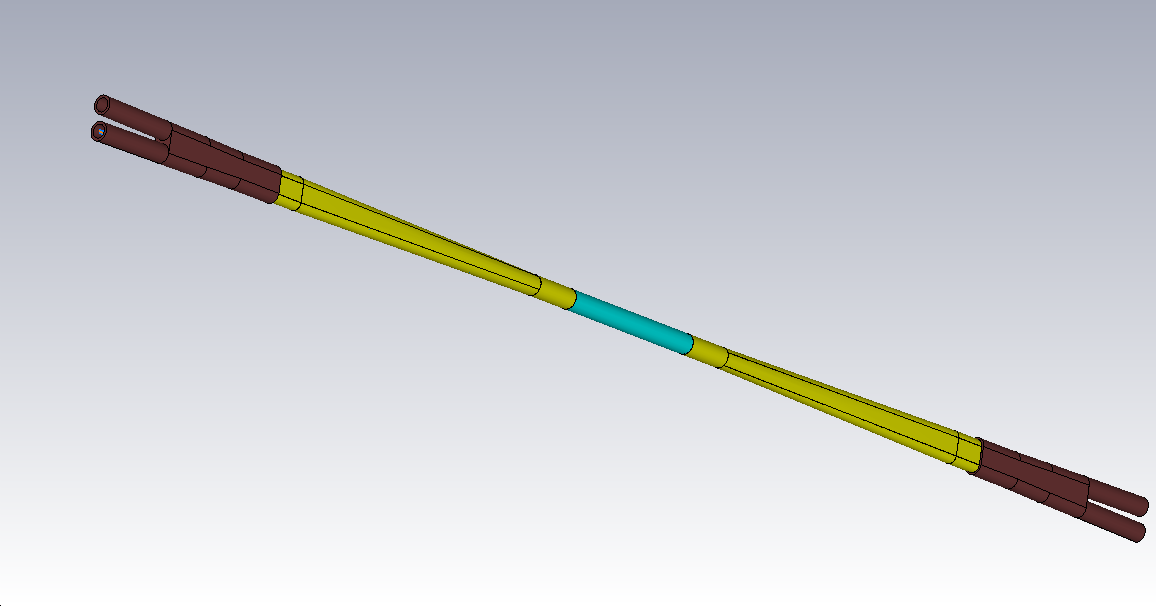 Total length:2220mm
Source of the heating:
Ohmic loss
Power trapped in IR pipe (f< 11.474GHz) 
HOM from other part of the ring
Cu: 360mm
Be pipe: 2*7.08+2*5.45+2*12.84=50.74W
Al: Transition pipe: 2*31.3+2*58.76+2*64.2=308.52w
Cu: Y-shape crotch: 2*10.69+2*36.33+2*36.97=167.98w
Al: 625mm
Be: 250mm
Total power on IR pipe: 527.24w
Model 3: Power deposition in different region of IR 
 (Z &CDR parameters &σz@5mm&material@Lossy mental)
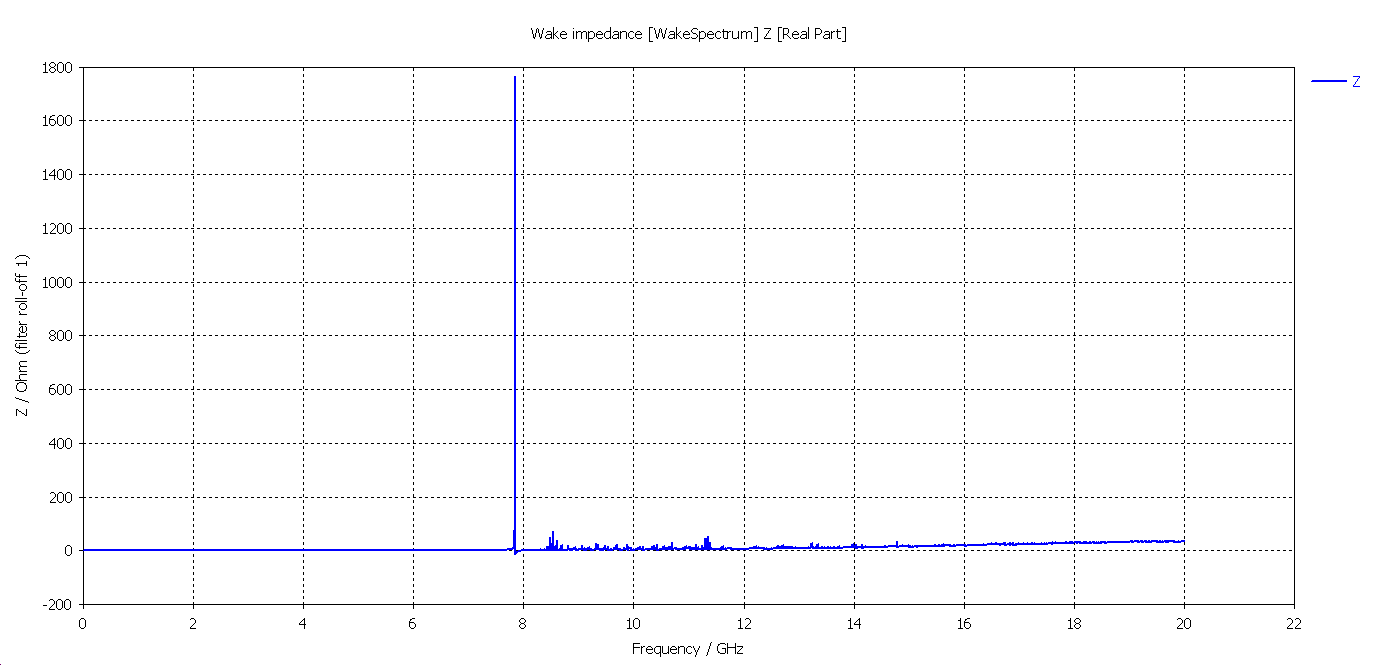 σz=5mm: Two beam in the IR
Loss factor Trap in IR @k_trap: 0.0309v/pc
Ptrap: H/W/Z: 25.7w/104.4w/364.7w
Power trapped in IR pipe (f< 11.474GHz) 
HOM from other part of the ring
Source of the heating:
Be pipe: 2*8.78+2*12.84=43.24W
Al: Transition pipe: 2*106.9+2*64.2=342.2w
Cu: Y-shape crotch: 2*66.58+2*36.97=207.1w
Total power on IR pipe: 592.94w
Model 3: Power deposition in different region of IR 
( Z &High Luminosity &σz@6.2mm&material@PEC)
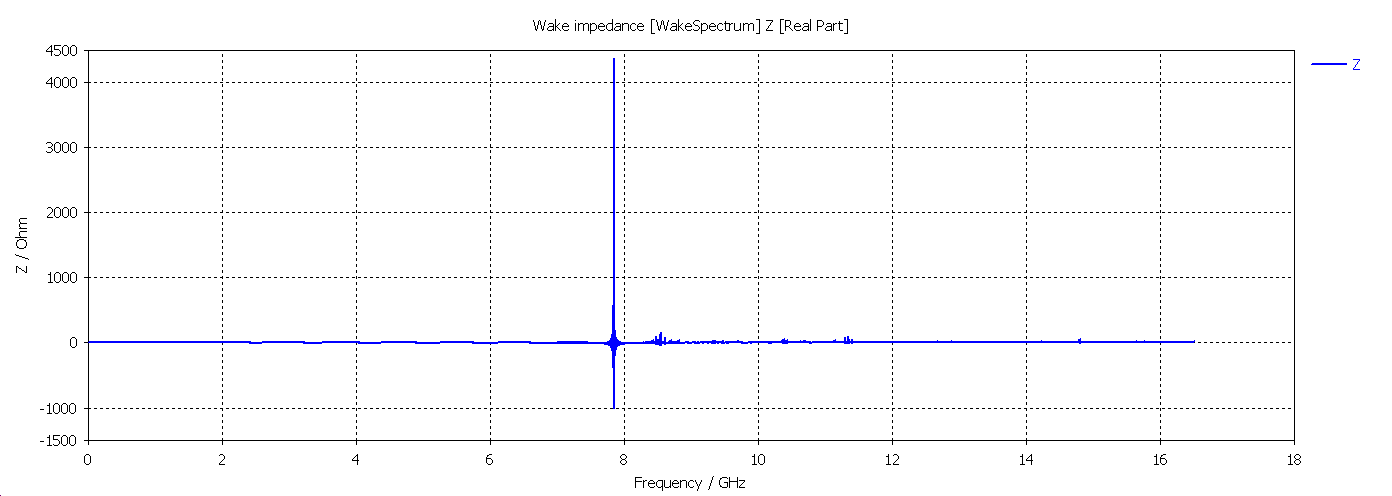 σz=6.2mm: Two beam in the IR
Loss factor Trap in IR @k_trap: 0/0114v/pc
Ptrap: H/W/Z: 9.5w/38.5w/592.6w
Ohmic loss；(2)Power trapped in IR pipe (f< 11.474GHz)
(3)HOM from other part of the ring
Source of the heating:
Be pipe: 2*21.83+2*14.7+2*49.41=171.88W
Al: Transition pipe: 2*96.48+2*173.7+2*247.0=1034.36w
Cu: Y-shape crotch: 2*32.96+2*107.9+2*142.3=566.32w
Total power on IR pipe: 1772.56w
Total power on Be pipe: 235.95w
Model 3: Power deposition in different region of IR 
( Z &High Luminosity &σz@6.2mm&material@lossy mental)
σz=6.2mm: Two beam in the IR
Loss factor Trap in IR @k_trap: 0.0196/v/pc
Ptrap: H/W/Z: 16.38w/66.4w/1021.2w
Power trapped in IR pipe (f< 11.474GHz) 
HOM from other part of the ring
Source of the heating:
Be pipe: 2*19.04+2*49.41=136.9W
Al: Transition pipe: 2*301.61+2*247.0=1097.22w
Cu: Y-shape crotch: 2*189.94+2*142.3=664.48w
Total power on IR pipe: 1898.6w
Summary
For Model 3 (with Be pipe aperture 28mm, quadrupole aperture 20mm), the structure is feasible for beam parameters in CDR.
Maximum Power deposition in IR different region:
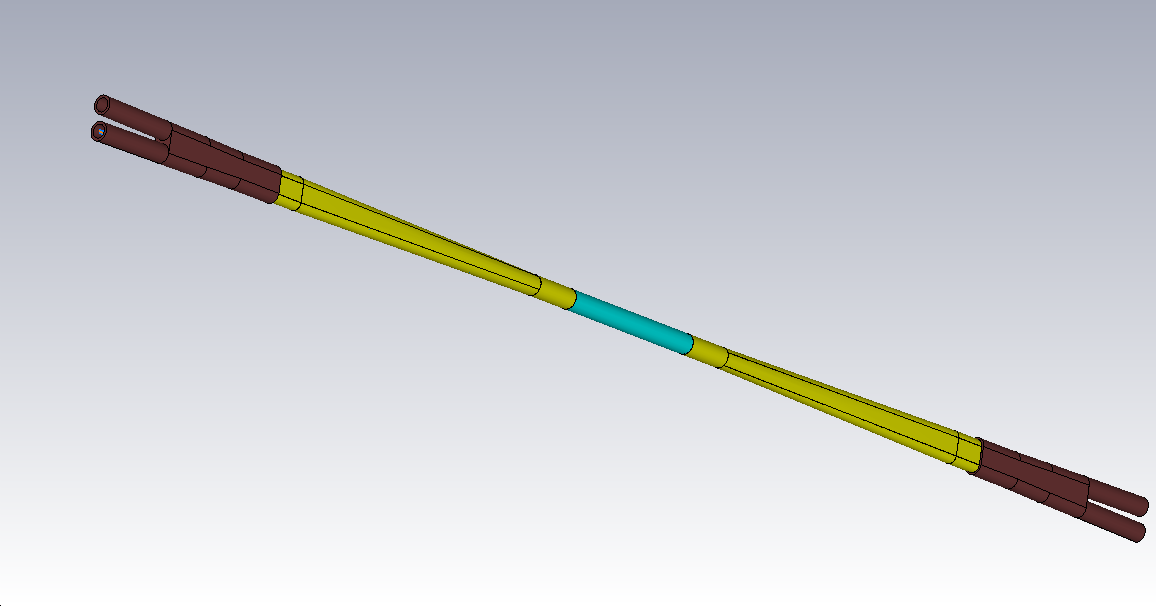 Total length:2220mm
Be: 136.9w
Cu: 332w
Al: 548w
Thanks for your attention!